Corporate Insolvency & Governance Act 2020 – moratorium quiz for IPs
August 2020
[Speaker Notes: For some of the 26 questions, more than one of the answers is correct, so your options will not just be is it A, B, C or D, but, for example may ask is it ‘all of the above; none of the above, 1, 2 and 3 only”.

After 30 September 2020, some of the answers to questions may change unless the relaxation provisions are extended.]
What date did the CIGA become effective?
25 June 2020
26 June 2020
Neither of the above
[Speaker Notes: B]
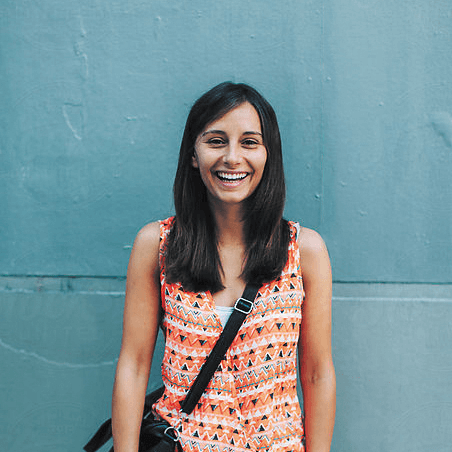 Which of the following is true?
The Act inserts a new Part A1 in to the existing Insolvency Act 1986 (as amended)
Previous Schedule A1 (Moratorium where directors propose a voluntary arrangement) has been repealed
Neither of the above
Both A and B
[Speaker Notes: D]
Where can we find the temporary provisions which address specific Covid-19 concerns?
In part A1 of IA ’86 (as amended)
In new rules added to Insolvency (England & Wales) Rules 2016
In Schedule 4 of CIGA
None of the above
[Speaker Notes: C]
How long can the initial moratorium last?
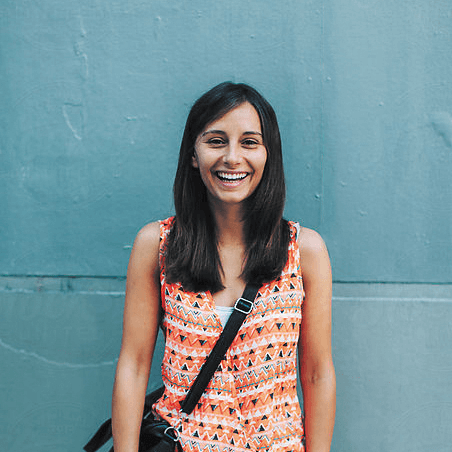 15 business days beginning the date after the date the moratorium comes in to force 
15 calendar days beginning the date the moratorium comes in to force
20 business days beginning the date after the date the moratorium comes in to force 
20 calendar days beginning the date the moratorium comes in to force
[Speaker Notes: C]
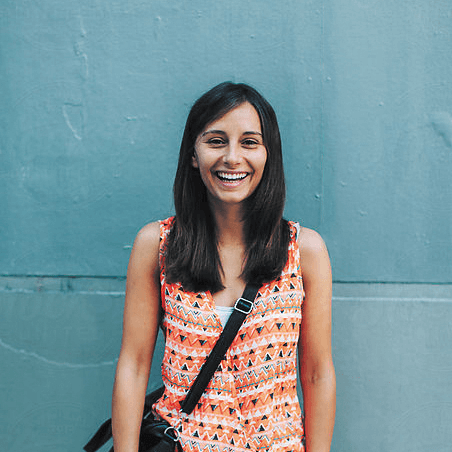 Whose responsibility is it to extend the moratorium if needed?
The monitor (ie. The IP)
The directors
Either of the above
[Speaker Notes: B]
Which of the following routes can be used to extend the moratorium?
Extension by directors without creditor consent
Extension with creditor consent
Extension while a CVA proposal is pending
Extension by the court
All of the above
[Speaker Notes: E]
Which of the following apply?
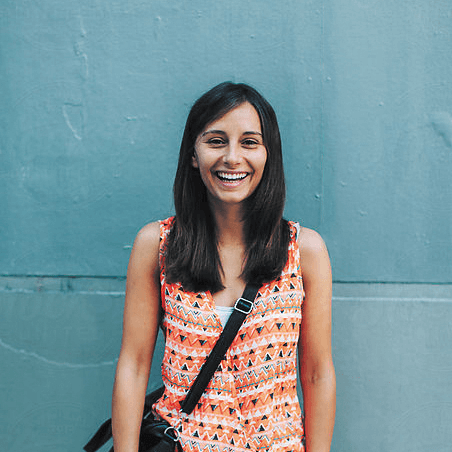 1) The definition of ‘act as an insolvency practitioner’ in section 388(1) IA ‘86, has been amended to include acting as a monitor
2) The directors remain in charge of running the business
3) The monitor acts as an officer of the court
4) The moratorium can be used to postpone entry in to a formal insolvency process
All of the above
1 and 3 only
2 and 4 only
1, 2 and 3 only
[Speaker Notes: D]
The legislation allows for the monitor to require the directors to provide any information the monitor requires for the purpose of carrying out their functions under the moratorium
TRUE
FALSE
[Speaker Notes: A]
Which of the following notices will creditors receive?
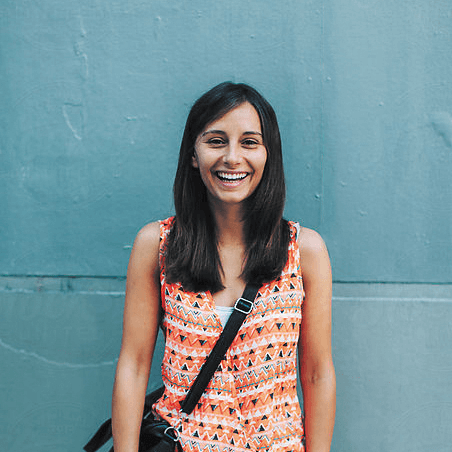 1) Start of the moratorium
2) Any changes to the end of the moratorium
3) Any change in monitor
4) Monthly ‘progress’ reports
All of the above
1 and 3 only
2 and 4 only
1, 2 and 3 only
[Speaker Notes: D]
Which of the following are true?
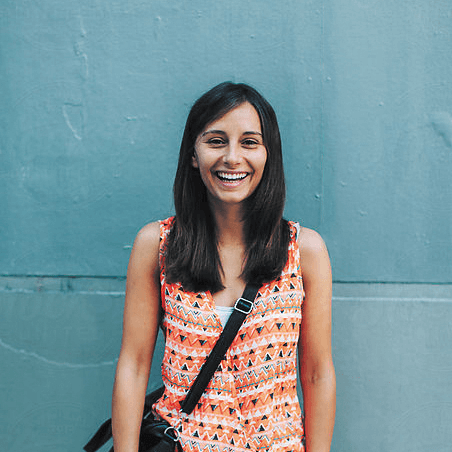 1) Any costs incurred by an IP assisting the entity prior to a moratorium, must be paid during the moratorium
2) A monitor cannot act in any subsequent other insolvency process of the same entity
3) A company that has got a winding-up petition filed against it, cannot enter a moratorium
4) The Code of Ethics doesn’t apply to monitors

1 and 3 only
2 and 4 only
None of the above
All of the above
[Speaker Notes: C
Which obviously means a monitor could accept a subsequent formal insolvency appointment.
But the Code of Ethics will apply.
Would any of the following present unmanageable threats?
The immediate change in priority of liabilities in a subsequent liquidation or administration (which may include liabilities to connected persons)?
The advice the monitor gave the company before it entered a moratorium?
The self-review and self-interest threats posed by the monitor role?
Whether the monitor failed to terminate under an obligation to do so (and even recognises the failure)?
Whether the monitor fees merit challenge by an administrator or liquidator? (and how you decide if they merit challenge or not)
Whether the monitor granted permission to make certain payments or grant security, and whether those decisions were appropriate?
Whether there are outstanding monitor fees?]
Which of the following are true?
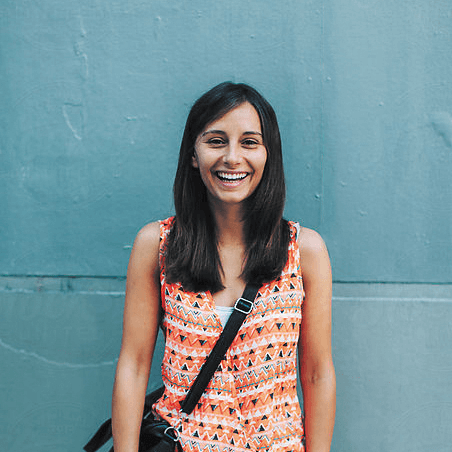 1) The monitor must have a general bond
2) The monitor must bond for a specific penalty sum

Neither of the above
1 only
2 only
Both of the above
[Speaker Notes: D

And the proposed (monitor) must bond for the gross assets of the company (not just those that may be available for unsecured creditors, including preferential, in any subsequent insolvency.]
Which of the following cannot enter a moratorium?
1) Overseas companies
2) Banks
3) Payment institutions


1 and 3 only
2 and 3 only
None of the above
All of the above
[Speaker Notes: B]
A company in a moratorium cannot pass a winding-up resolution?
TRUE
FALSE
[Speaker Notes: B
See monitor guidance page 16 & 17]
Which of the following liabilities benefit from a payment holiday during the moratorium?
1) Remuneration in respect of anything done by a proposed monitor before the moratorium begins
2) The monitor’s remuneration or expenses
3) Rent in respect of a period during the moratorium
4) Redundancy payments

1 and 2 only
3 and 4 only
1 only
None of the above ie. All must be paid
[Speaker Notes: C
See monitor guidance page 16 & 17]
Which of the following are true?
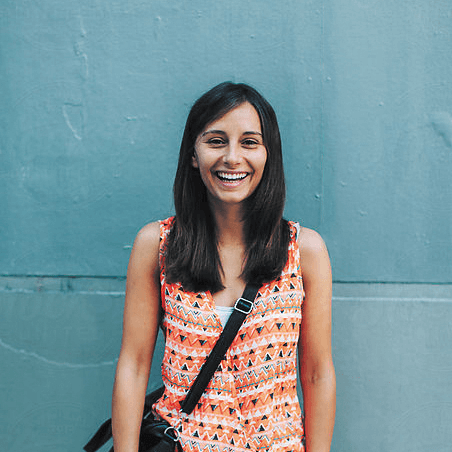 1) The directors must notify the monitor when a moratorium has come in to force
2) The directors must notify the Registrar and creditors that a moratorium has come in to force 
3) The monitor must notify the Registrar and creditors that a moratorium has come in to force 
4) In certain instances, the monitor will need to notify tPR and PPF that a moratorium has come in to force
All of the above
1 and 2 only
3 and 4 only
1, 3 and 4 only
[Speaker Notes: D]
How many moratorium extensions by creditor consent can take place?
A) One
B) Two
C) No limit
D) No limit provided the revised end date is a date before the end of the period of one year beginning with the first day of the initial period
[Speaker Notes: D
See monitor guidance page 16 & 17]
The directors can extend the moratorium once by deemed consent
A) TRUE
B) FALSE
[Speaker Notes: B - False 
Deemed consent provisions do not apply to moratoriums]
The small debt provisions don’t apply to moratoriums
A) TRUE
B) FALSE
[Speaker Notes: A – True
Small debt provisions do not apply to moratoriums, just as deemed consent provisions don’t either.]
During the moratorium, the company can pay pre-moratorium creditors for which the company has a payment holiday
A) TRUE, WITHOUT LIMITATION IF THE DIRECTORS BELIEVE IT’S NECESSARY
B) TRUE, WITHOUT LIMITATION, WITH COURT CONSENT
C) TRUE, SUBJECT TO A SPECIFIED MAXIMUM AND WITH COURT OR WITH MONITOR CONSENT
D) FALSE
[Speaker Notes: C
A28 says:
During a moratorium, the company may make one or more relevant payments to a person that (in total) exceed the specified maximum amount only if—
(a)the monitor consents,
(b)the payment is in pursuance of a court order, or
(c)the payment is required by section A31(3) or A32(3).
(2)In subsection (1)—
“relevant payments” means payments in respect of pre-moratorium debts for which the company has a payment holiday during the moratorium (see section A18); 
“specified maximum amount” means an amount equal to the greater of— 
(a)
£5000, and 
(b)
1% of the value of the debts and other liabilities owed by the company to its unsecured creditors when the moratorium began, to the extent that the amount of such debts and liabilities can be ascertained at that time. 
INSS says ‘total payments’ shall not exceed, the above limits, even if grammatically, the legislation may suggest there can be numerous payments to different persons, each not exceeding those limits.]
Which of the following require the monitor to terminate the moratorium?
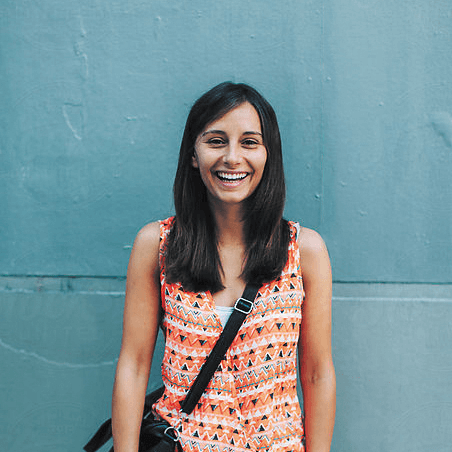 1) The monitor hasn’t been paid costs incurred assisting the company before the moratorium came in to force
2) The monitor no longer thinks that the moratorium is likely to result in the rescue of the company as a going concern (even if one were to disregard any worsening of the financial position of the company for reasons relating to coronavirus) 
3) The monitor thinks that, by reason of a failure by the directors to provide information required, the monitor is unable properly to carry our the monitor’s functions
4) The monitor thinks that the company is unable to pay moratorium debts of the company that have fallen due (moratorium debts and pre-moratorium debts for which the company does not have a payment holiday)
1 and 3 only
2 and 4 only
2, 3 and 4 only
All of the above
[Speaker Notes: C

For the purposes of deciding whether to bring the moratorium to an end under section A38(1)(d) the monitor must disregard—
 
(a) any debts that the monitor has reasonable grounds for thinking are likely to be paid within 5 days of the decision, and
(b) any debts in respect of which the creditor has agreed to defer payment until a time that is later than the decision.]
Which of the following can challenge the monitor’s actions, omissions or decisions, during the moratorium or after it has ended?
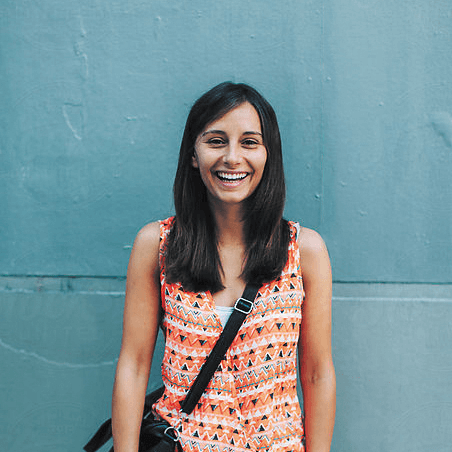 1) A creditor
2) A director
3) A member of the company
4) Any person affected by the moratorium

2 and 3 only
1 and 4 only
All of the above
[Speaker Notes: C]
Which of the following may challenge a monitor’s remuneration?
1) A director or creditor (including employee)
2) A subsequently appointed administrator
3) A subsequently appointed liquidator
4) Anyone to whom an administrator or liquidator has assigned the action


1 only
2 and 3 only
2, 3 and 4 only
All of the above
[Speaker Notes: C]
Which of the following are true, if any?
1) Companies that, within twelve months prior to filing for a moratorium have been subject to a CVA or in administration, are permitted to file for a moratorium
2) A company that has had a moratorium during the last 12 months will be permitted to file for a further moratorium
3) Directors of an eligible company that is subject to an outstanding winding up petition may obtain a moratorium for the company without having to apply to court

None of the above
1 only
2 only
All of the above
[Speaker Notes: D

But only until 30 September 2020 under the temporary provisions after which, the first two will be excluded and the third needs a court application]
What happens if a moratorium extension is sought, but creditors say ‘no’, or don’t vote, or ask for a physical meeting, and the moratorium ‘expires’ in the meantime?
A) The moratorium is automatically extended until the decision procedure reaches its final conclusion
B) The monitor must apply to court for directions
C) The directors must instigate other formal insolvency proceedings
D)  The moratorium ends and cannot be retrospectively extended but the monitor doesn’t have to notify creditors or the Registrar
[Speaker Notes: D

INSS Guidance states there is no requirement for the monitor to notify creditors or the Registrar that the moratorium has ended on the expiry of the initial period of 20 business days.

What about where a longer moratorium ends through effluxion of time?
And does anyone ever tell the Court, the PPF, tPR, FCA or PRA?

And why don’t you tell the court when a CVA proposal has been disposed of, a court order deadline has been reached or the company enters another insolvency process?]
Certain moratorium and pre-moratorium debts have super-priority if a winding-up petition is presented, a winding-up resolution is passed or the company enters administration.But what is the period within which any of the aforementioned events must occur, for that super-priority to take effect?
Before the end of the period of 20 business days beginning with the day after the end of any moratorium for the company 
Before the end of the period of 12 weeks beginning with the day after the end of any moratorium for the company 
Before the end of the period of 20 calendar days beginning with the day after the end of any moratorium for the company 
D)  None of the above – there isn’t any super-priority
[Speaker Notes: B]
Which of the following debts have super-priority in a winding-up that’s begun or where the company enters administration within the necessary period for them to have super-priority?
Rent in respect of a period during the moratorium
Wages or salary arising under a contract of employment, so far as relating to a period of employment before or during the moratorium
Goods or services supplied during the moratorium
The monitor’s remuneration or expenses

2 only
1 and 2 only
1, 2 and 3 only
All of the above
[Speaker Notes: D
And note that the ADMr MUST make a distribution to those creditors (sch 3, para 31):
Sch B1 64a inserted…where a company enters administration before the end of the period of 12 weeks beginning with the day after the end of any moratorium for the company under Part A1. 
(2)The administrator must make a distribution to the creditors of the company in respect of—
(a)moratorium debts (within the meaning given by section 174A), and
(b)priority pre-moratorium debts (within the meaning given by section 174A).
(3) A sum payable under sub-paragraph (2) is to be paid in priority to—
(a)any security to which paragraph 70 applies or paragraph 115(1) applies;
(b)any sums payable under paragraph 99.
(4)The administrator must realise any property necessary to comply with sub-paragraph (2).
(5)The rules may make provision as to the order in which the moratorium and priority pre-moratorium debts rank among themselves for the purposes of this paragraph in a case where the assets of the company are insufficient to meet them in full.”
(4)In paragraph 65, for sub-paragraph (1) substitute—
“(1)If the assets of a company are sufficient to meet any debts or other liabilities payable under paragraph 64A in full, the administrator of the company may make a distribution to any other creditor of the company.”]
icaew.com
© ICAEW 2019